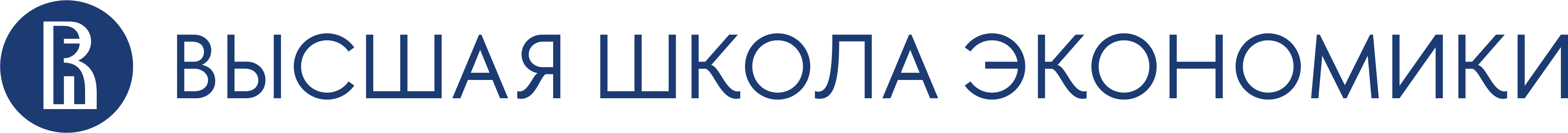 ПРОГРАММА ПОВЫШЕНИЯ КВАЛИФИКАЦИИ «ОРГАНИЗАЦИОННО-МЕТОДИЧЕСКИЕ УСЛОВИЯ ПОДГОТОВКИ УЧИТЕЛЕЙ К ПРЕПОДАВАНИЮ ФИНАНСОВОЙ ГРАМОТНОСТИ НА УРОКАХ ОБЩЕСТВОЗНАНИЯ В СООТВЕТСТВИИ С ФГОС ОСНОВНОГО ОБЩЕГО И СРЕДНЕГО ОБЩЕГО ОБРАЗОВАНИЯ»
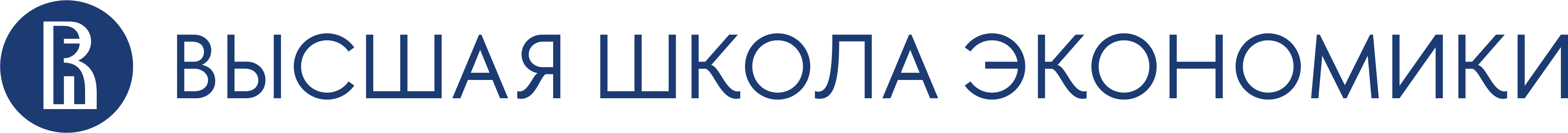 Включение предметных областей Единой рамки компетенций в предметную область «Обществознание»
Определение взаимосвязи между предметными областями Единой рамки компетенций для детей и взрослых и темами предметной области «Обществознание»
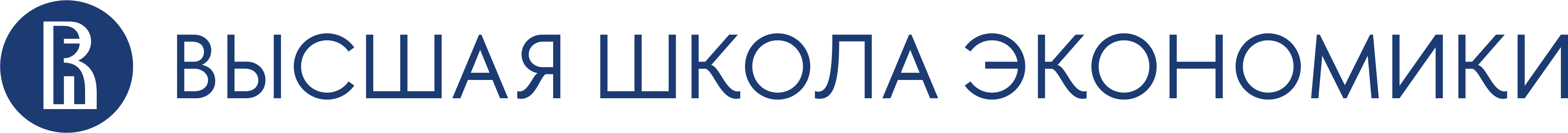 ФГОС ООО
П 32.2. Программа формирования универсальных учебных действий у учащихся должна обеспечивать: 
формирование опыта применения УУД в жизненных ситуациях для решения задач общекультурного, личностного и познавательного развития обучающихся, готовности к решению практических задач;
 формирование знаний и навыков в области финансовой грамотности и устойчивого развития общества.
3
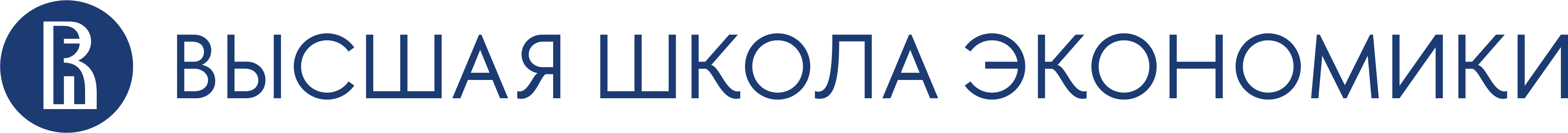 Требования к условиям реализации программы основного общего образования.

П. 35.2. В целях обеспечения реализации программы основного общего образования в Организации для участников образовательных отношений должны создаваться условия, обеспечивающие возможность:
- формирования функциональной грамотности обучающихся (способности решать учебные задачи и жизненные проблемные ситуации на основе сформированных предметных, метапредметных и универсальных способов деятельности), включающей овладение ключевыми компетенциями, составляющими основу дальнейшего успешного образования и ориентации в мире профессий;
- включения обучающихся в процессы преобразования внешней социальной среды (населенного пункта, муниципального района, субъекта РФ), формирования у них лидерских качеств, опыта социальной деятельности, реализации социальных проектов и программ, в том числе в качестве волонтеров.
4
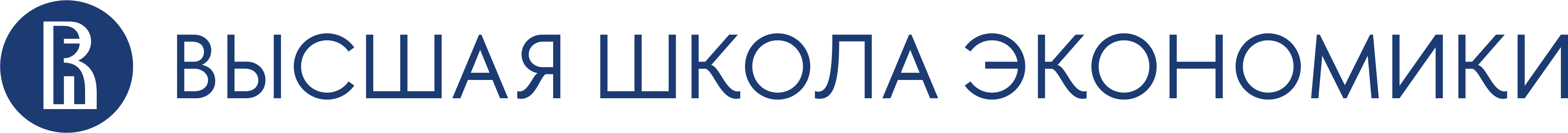 Обществознание
П.45.6.2. по учебному предмету «Обществознание»

Умение решать в рамках изученного материала познавательные и практические задачи, отражающие выполнение типичных для несовершеннолетних социальных ролей… в том числе процессы формирования накоплений и инвестирования сбережений;
Формирование навыков здорового и безопасного образа жизни на основе выполнения правил безопасного поведения в окружающей среде, в том числе знаний о небезопасности разглашения личной и финансовой информации при общении с людьми вне семьи, в сети Интернет и опыта соблюдения  правил безопасного поведения при использовании личных финансов
5
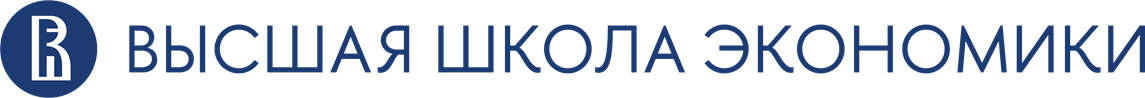 П.45.6.2. по учебному предмету «Обществознание»
Умение оценивать собственные поступки и поведение других людей с точки зрения их соответствия моральным, правовым и иным видам социальных норм, экономической рациональности, включая вопросы, связанные с личными финансами и предпринимательской деятельностью, для оценки рисков осуществления финансовых мошенничеств, применения недобросовестных практик;
- Приобретение опыта использования полученных знаний в практической деятельности в повседневной жизни для реализации и защиты прав человека… и потребителя, в том числе финансовых услуг; для анализа потребления домашнего хозяйства и составления личного плана;
- Приобретение опыта … составления простейших документов (заявлений, декларации, личного финансового плана.)
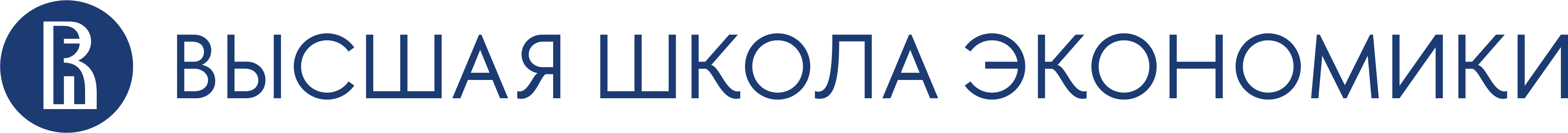 Предметные результаты федеральной рабочей программы 
6 класс
7
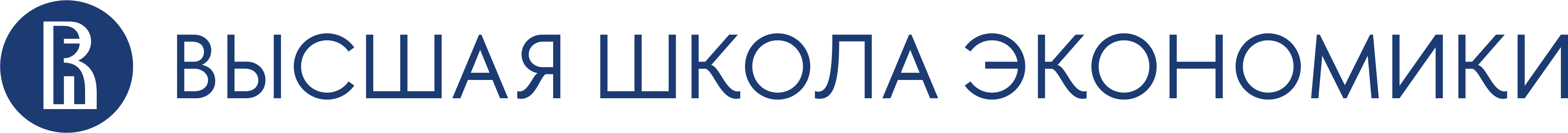 Предметные результаты федеральной рабочей программы 
7 класс
Основы российского права
Осваивать и применять знания о Конституции Российской Федерации
Характеризовать роль Конституции Российской Федерации в системе российского права
8
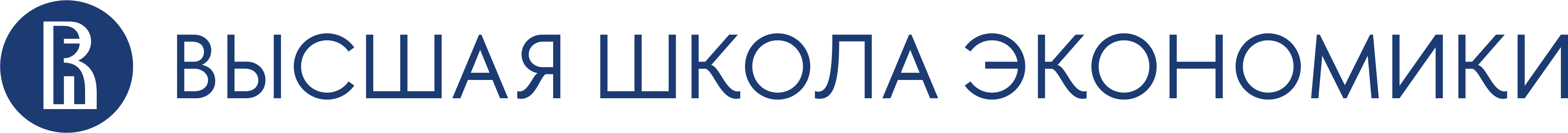 «Обществознание»
9
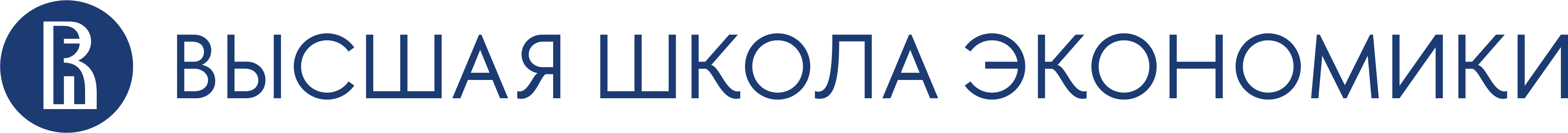 Предметные результаты федеральной рабочей программы 
8 класс
10
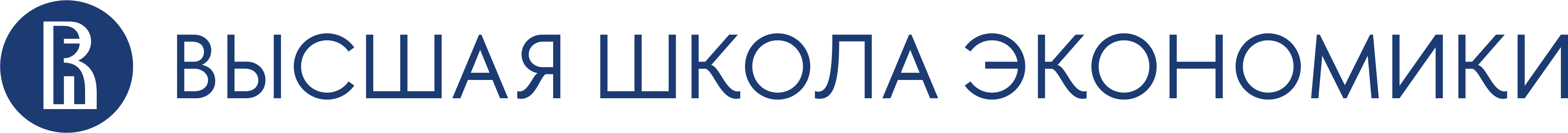 «Обществознание»
11
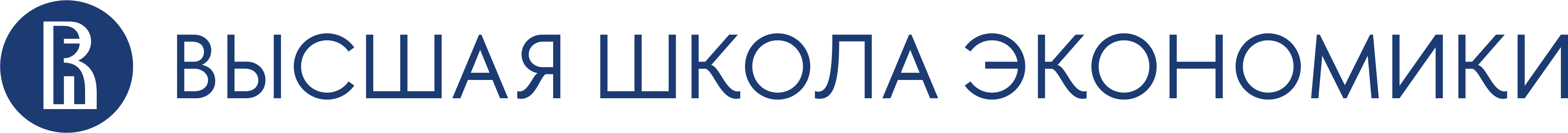 «Обществознание»
12
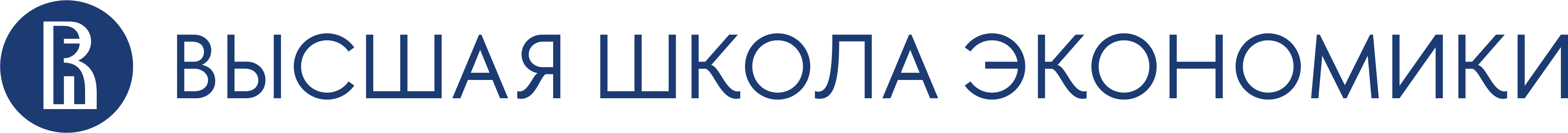 «Обществознание»
13
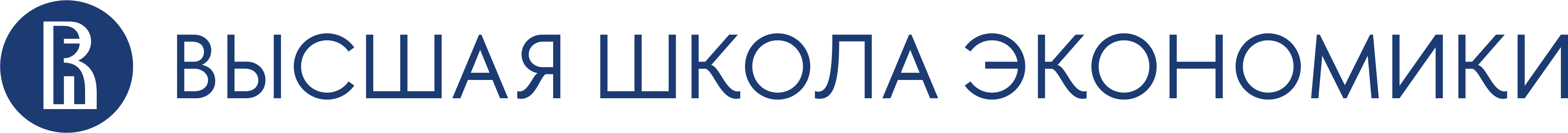 Предметные результаты федеральной рабочей программы 
9 класс
Человек в системе социальных отношений
Осваивать и применять знания о социальной структуре общества
Характеризовать функции семьи в обществе
Осваивать и применять знания об информационном обществе, глобализации, глобальных проблемах
Характеризовать сущность информационного общества
Человек в современном изменяющемся мире
14
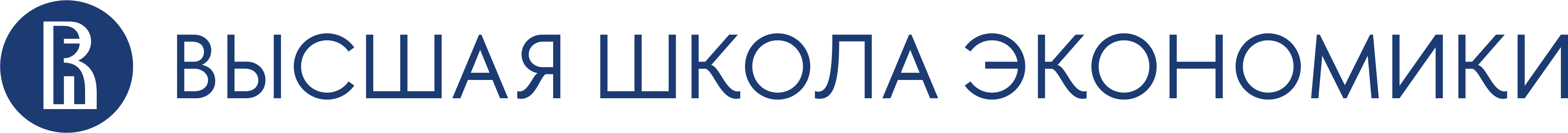 «Обществознание»
15
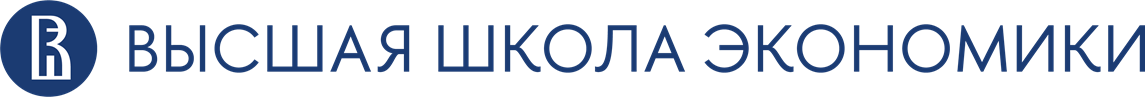 ФГОС СОО
Предметные результаты предметной области «Обществознание» (базовый уровень) включают в себя:
Сформированность знаний об (о):
Особенностях социализации личности в современных условиях, сознании, познании и самопознании человека; особенностях профессиональной деятельности в области науки, культуры, экономической и финансовой сферах;
Экономике как науке и хозяйстве, роли государства в экономике, в том числе государственной политики поддержки конкуренции и импортозамещения, особенностях рыночных отношений в современной экономике;
Роли государственного бюджета в реализации полномочий органов государственной власти, этапах бюджетного процесса, механизмах принятия бюджетных решений;
Правовом регулировании гражданских, семейных, трудовых, налоговых, образовательных, административных, уголовных общественных отношений
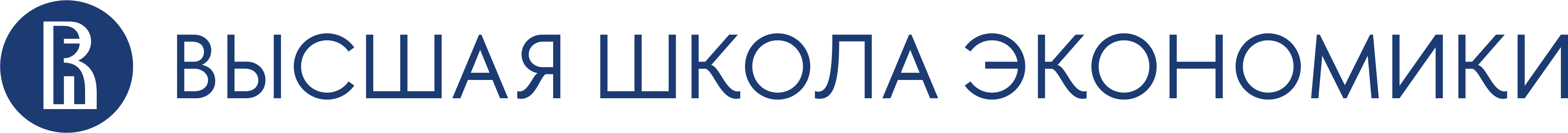 Предметные результаты федеральной рабочей программы 
10  класс  (базовый уровень)
Человек в обществе
Экономическая жизнь общества
Владеть умениями устанавливать, выявлять, объяснять и конкретизировать примерами причинно-следственные, функциональные, иерархические и другие связи подсистем и элементов общества;
характеризовать причины и последствия преобразований в духовной, экономической сферах жизни российского общества; противоречивого характера общественного прогресса;
Духовная культура
17
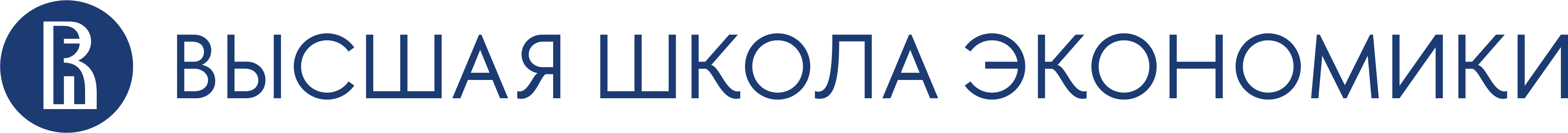 «Обществознание»
18
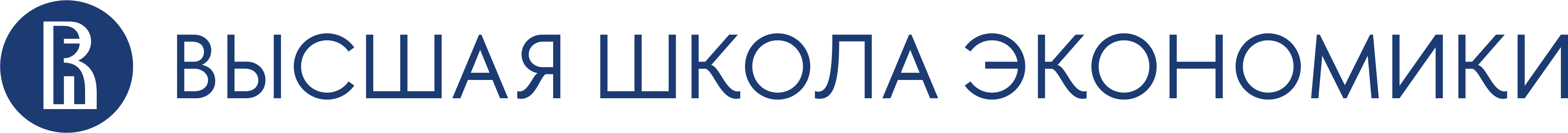 Предметные результаты федеральной рабочей программы 
11 класс (базовый уровень)
Социальная сфера
Политическая сфера
Правовое регулирование общественных отношений в Российской Федерации
классифицировать и типологизировать на основе предложенных критериев используемые в социальных науках понятия и термины, отражающие социальные явления и процессы, в том числе: налоги и сборы в Российской Федерации, права и обязанности налогоплательщиков; виды административных правонарушений и наказаний
19
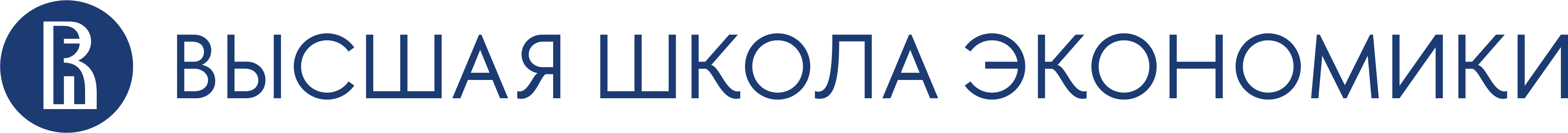 «Обществознание»
20
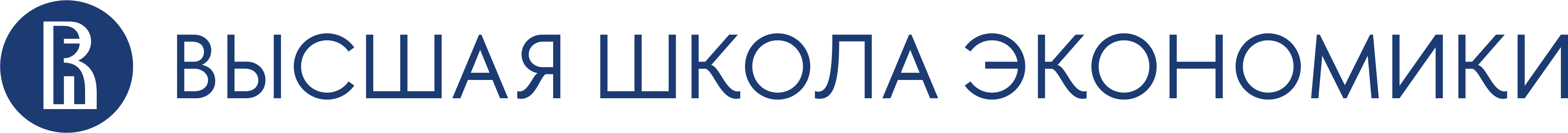 21
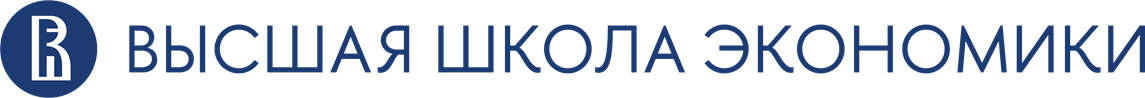 6 класс
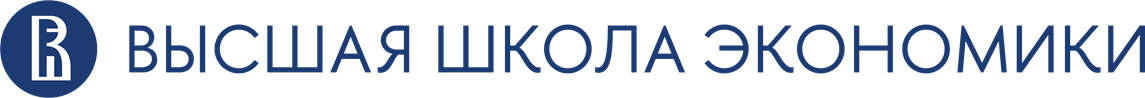 7 класс
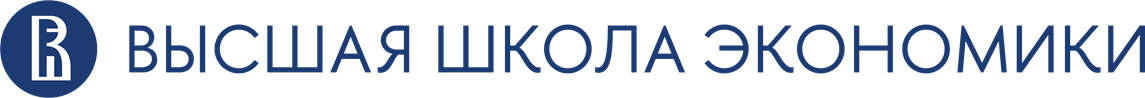 8 класс
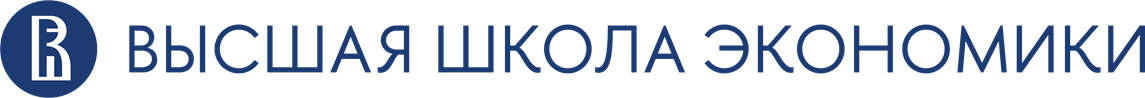 9 класс
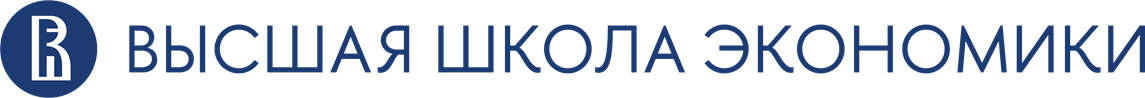 10 класс
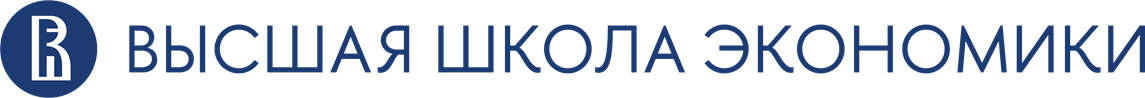 11 класс
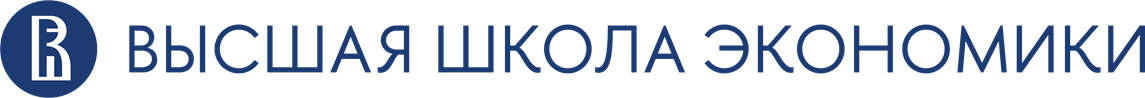 Пример задание ОГЭ
Совершеннолетнему Макару Н. поступил звонок от неизвестного абонента о том, что он просрочил платеж по кредиту и должен заплатить пеню. Для этого необходимо сообщить номер своего банковского счёта.
В чём состоит опасность данной ситуации для личных финансов Макара Н.? Как ему правильно поступить в данной ситуации?
Ответ запишите на бланке ответов № 2, указав номер задания.
2. Ученице 10 класса Марианне на аккаунт в социальной сети пришло уведомление: «Привет! Твой аккаунт участвовал в розыгрыше билетов на концерт популярной группы ***. Для получения билета необходимо перевести на электронный кошелёк организатора всего 150 рублей».
В чём состоит опасность данной ситуации для личных финансов Марианны? Как ей правильно поступить в данной ситуации?
Ответ запишите на бланке ответов № 2, указав номер задания.
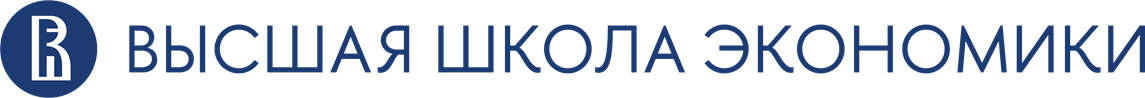 Пример задания ЕГЭ
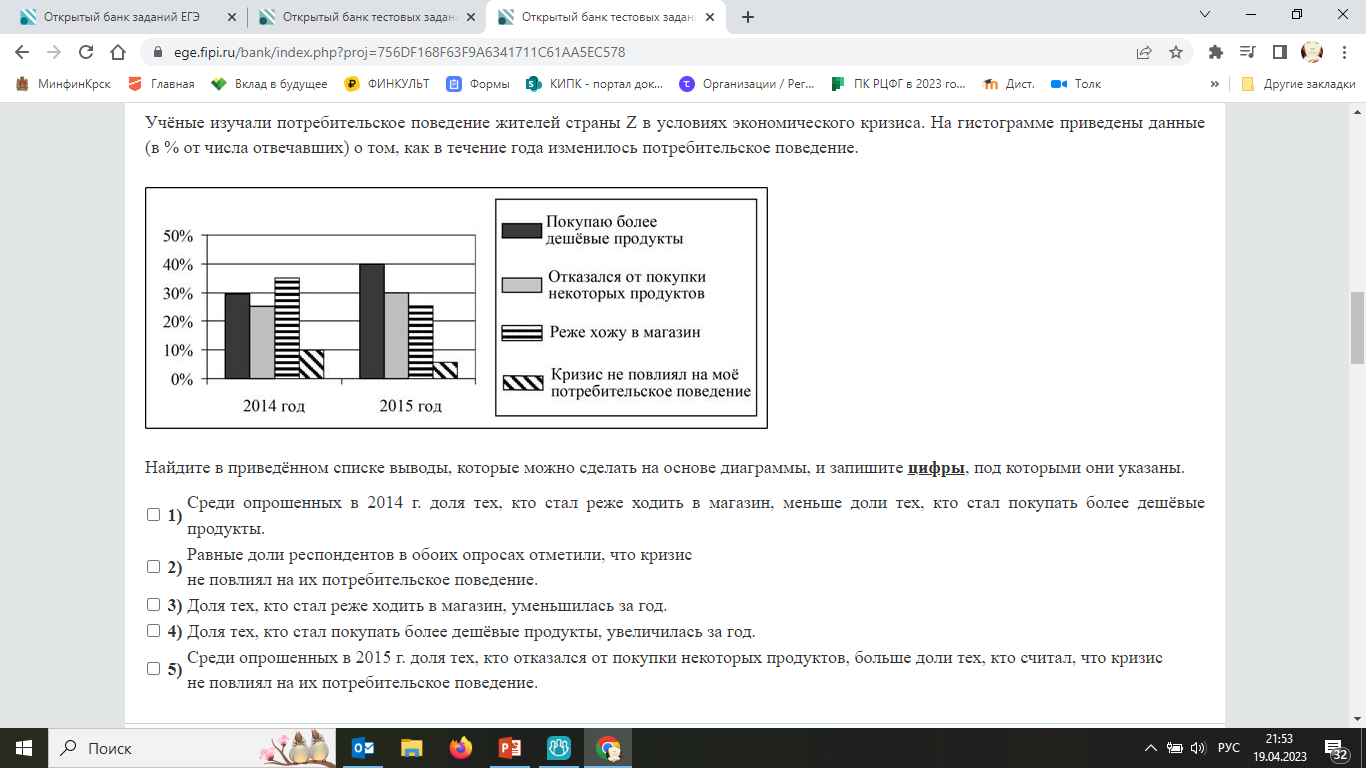 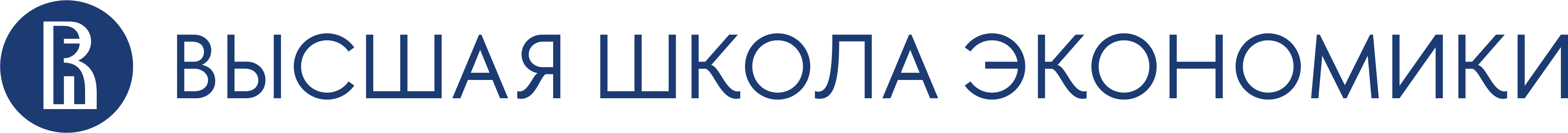